ПРОГРАММАРАЗВИТИЕ ЛИЧНОСТНОГОПОТЕНЦИАЛА ПОДРОСТКОВ
Младшие подростки
Наше соглашение
1
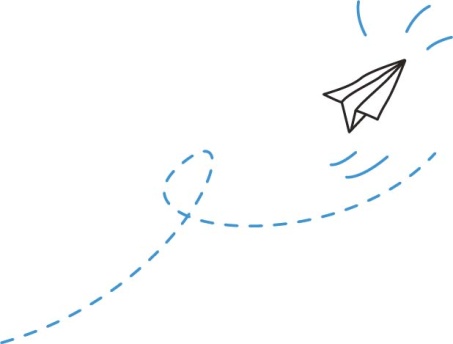 Как мы хотим себя чувствовать?
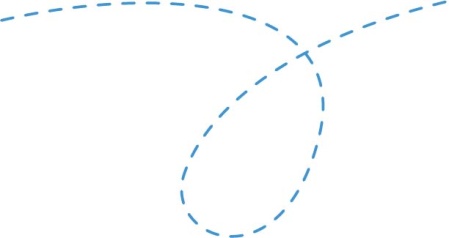 Наше соглашение
2
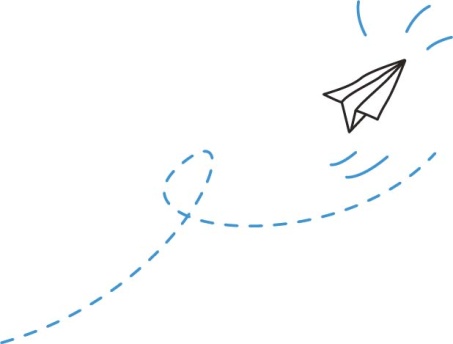 Что мы готовы для этого сделать?
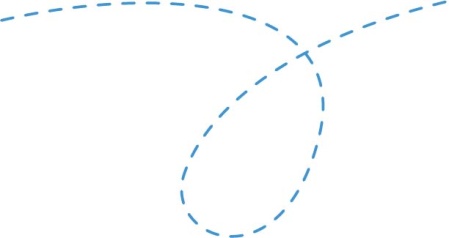 Что вы здесь видите?
3
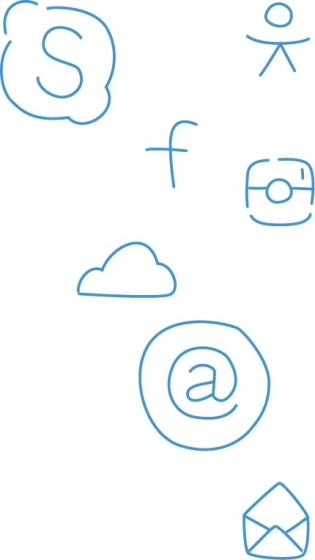 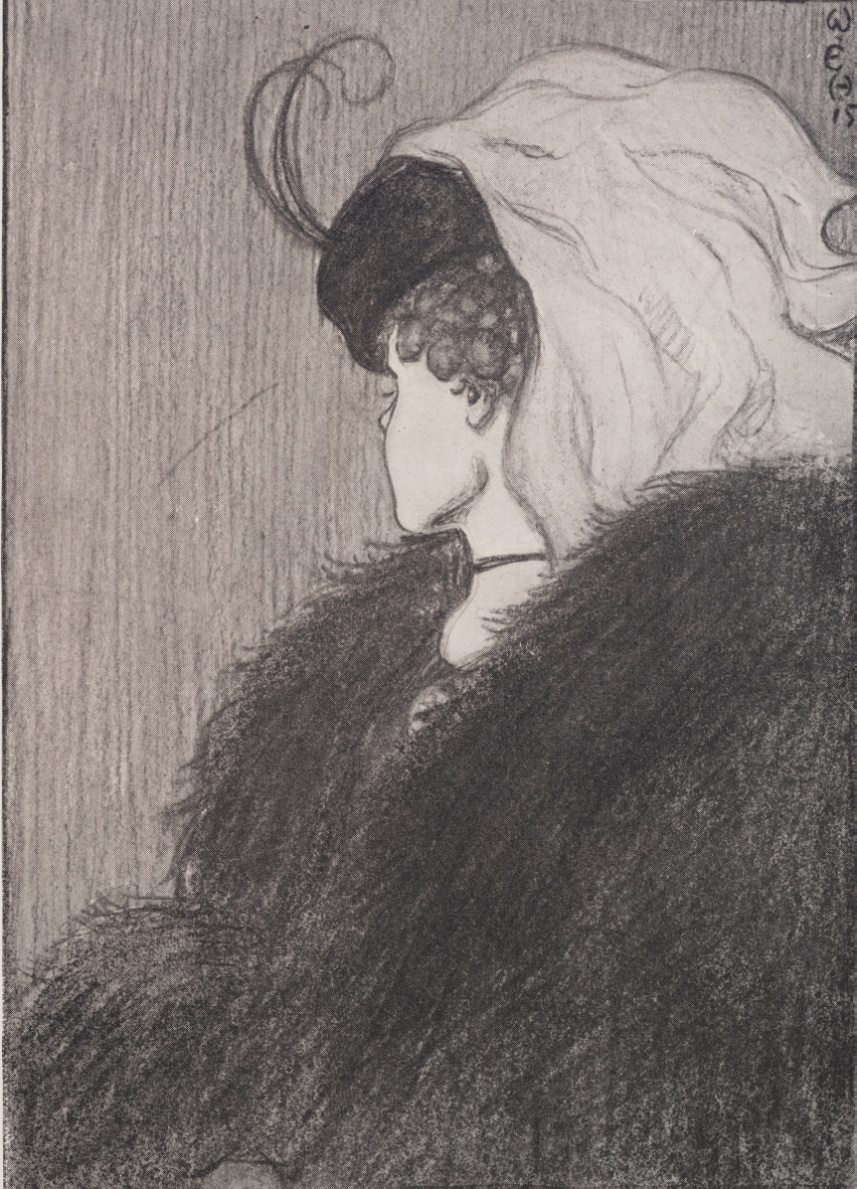 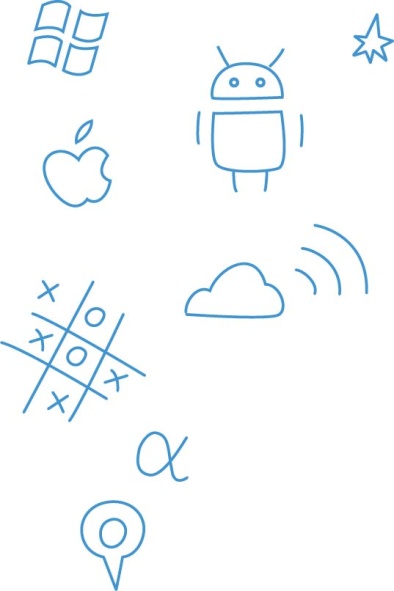 Что вы здесь видите?
4
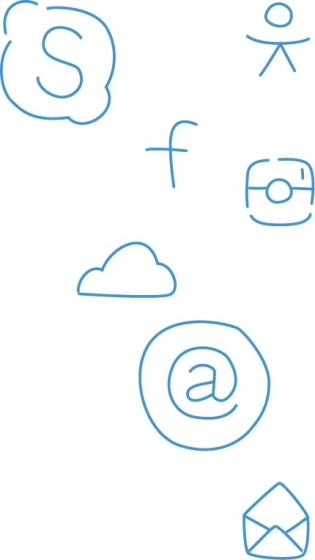 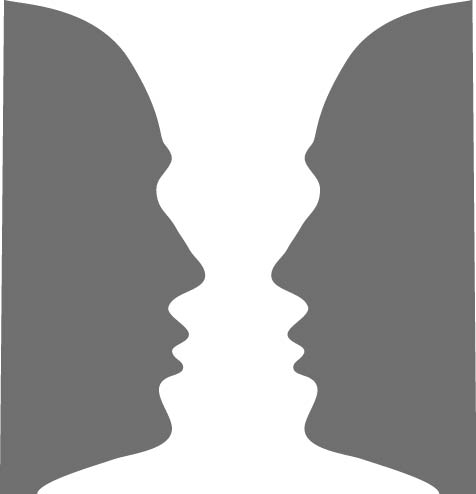 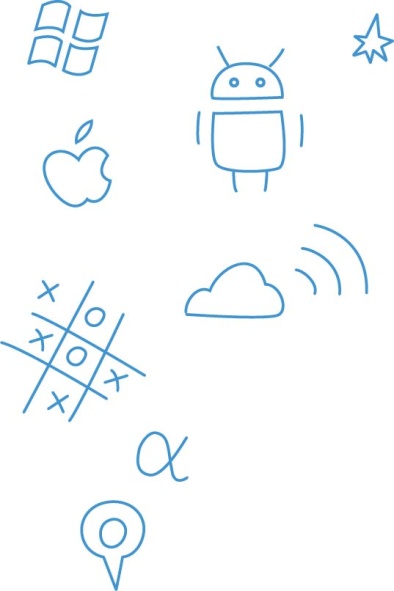 Какого цвета платье?
5
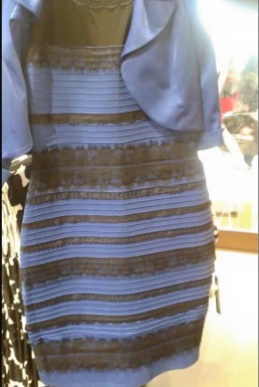 [Speaker Notes: История с платьем послужила поводом для того, чтобы нейробиолог Паскаль Уоллиш (Нью-Йоркский университет) начал исследовать, почему люди по-разному видят цвет. Оказалось, что всё зависит от того, воспринимает ли смотрящий платье висящим в тени или при ярком освещении. Мозг сам оценивает освещенность, и цвет платья «меняется».]
Буба или кики?
6
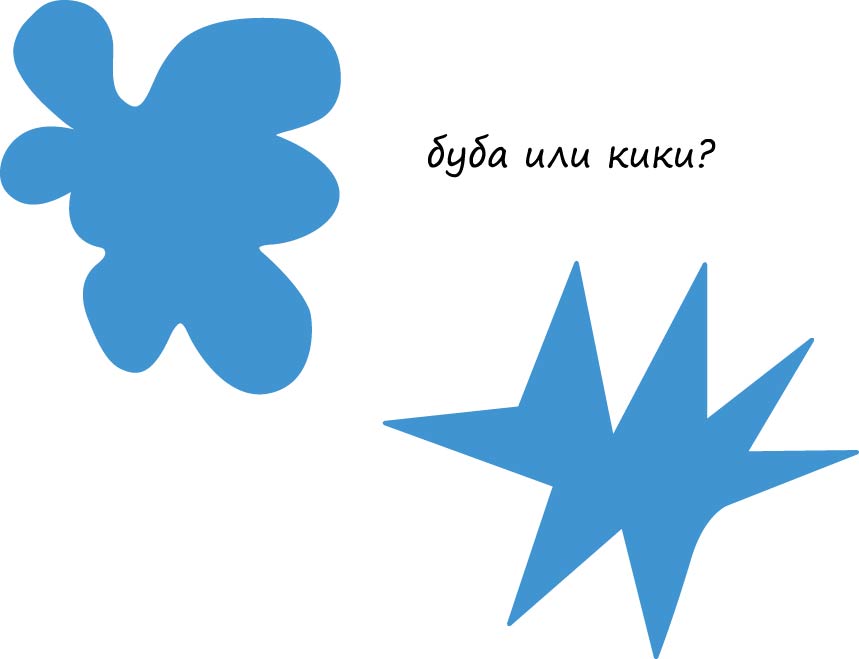 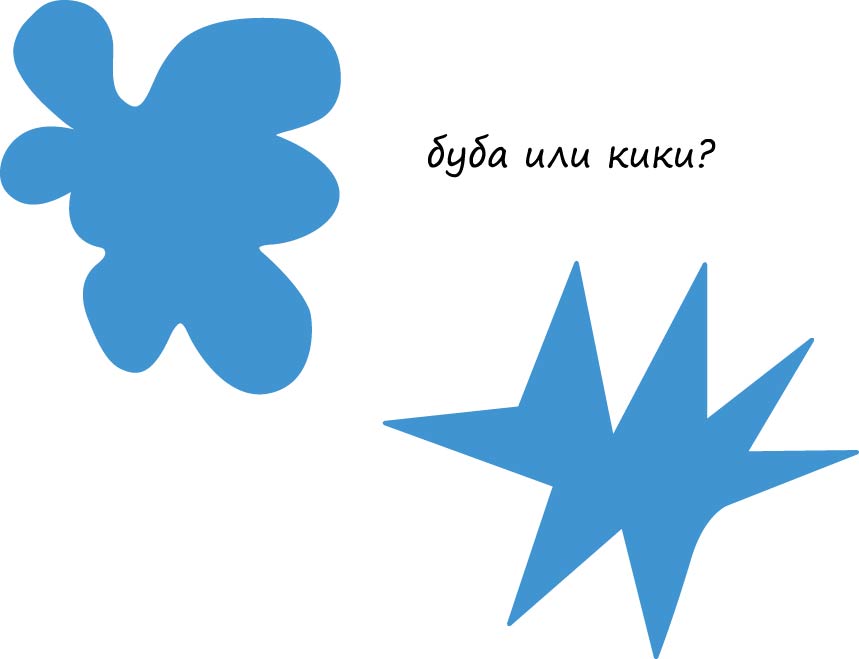 [Speaker Notes: Эффектом «буба-кики» названа связь звучания названия объекта и его формы, которую непроизвольно устанавливает мозг человека. Его открыл психолог Вольфганг Кёлер в 1929 году, проведя эксперимент со словами «балуба» и «такете», а в 2001 году неврологи Вилейанур Римачандран и Эдвард Хаббард провели опрос со словами «буба» и «кики», в результате которого подавляющее большинство респондентов назвали бубой фигуру, линии которой округлые, и кикой — остроугольную. Это пример синестезии, когда человеческий разум связывает звук с формой.]
Японский сад камней
7
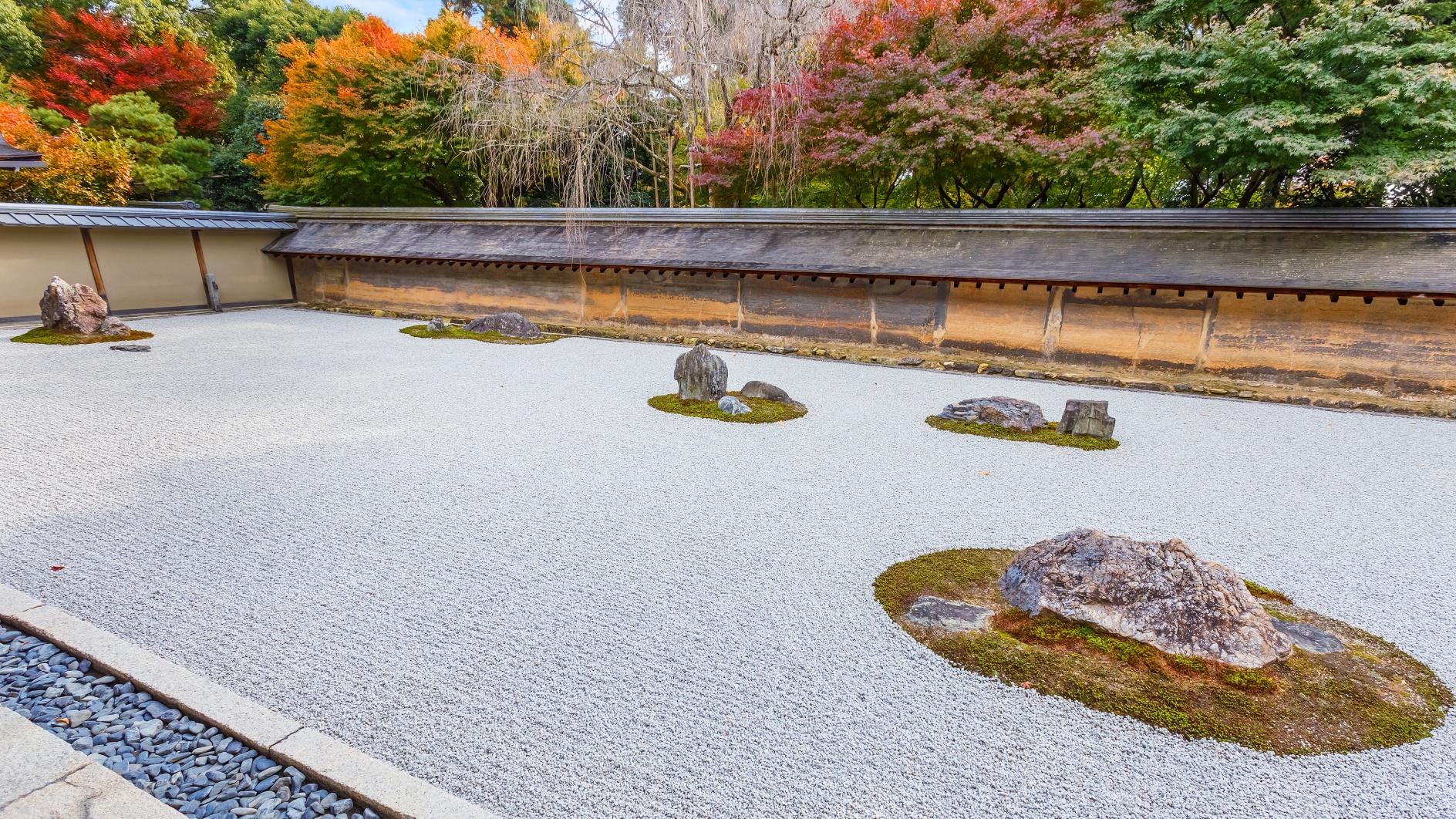 [Speaker Notes: В XIV веке в Японии начали создавать необычные сады, где главными были не растения, а… камни. Сэкитэй — «каменный сад» — так звучит это по-японски. Это очень красивые, а главное очень глубокие по своему смыслу сооружения. Одним из самых известных садов камней является сад пятнадцати камней храма Рёандзи. Его особенность состоит в том, что посетитель никогда не видит одновременно все 15 камней: один из них всегда загорожен каким-нибудь другим камнем. Значит, если он не знает, что в саду 15 камней, то как он ответит на вопрос: «Сколько камней в саду?»]
8
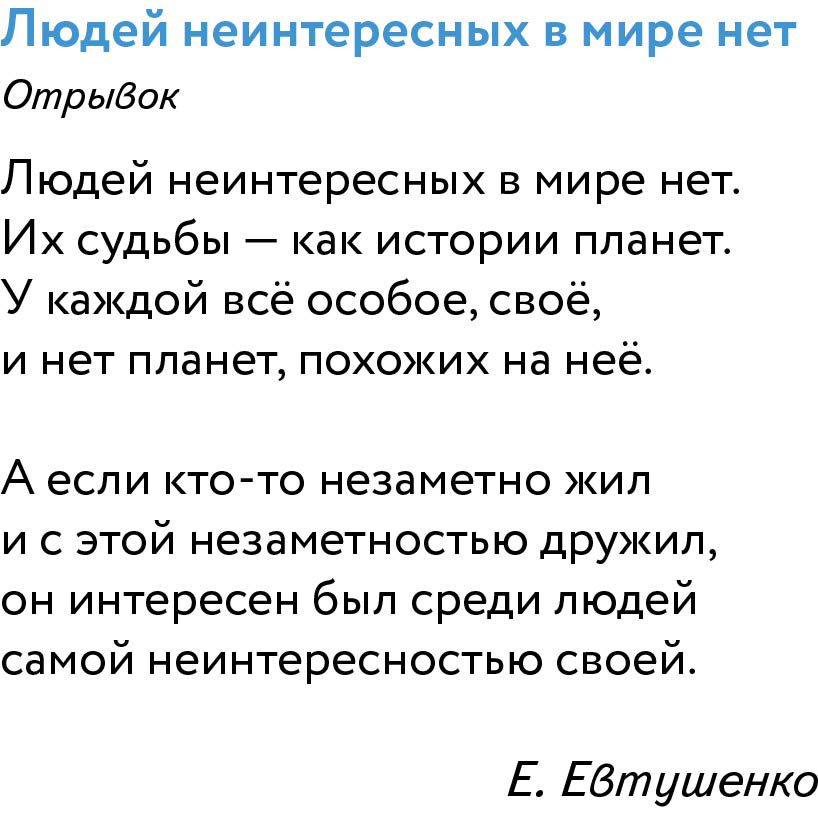 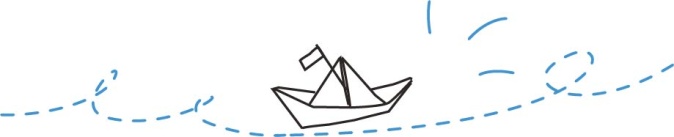 Квадрат настроения
9
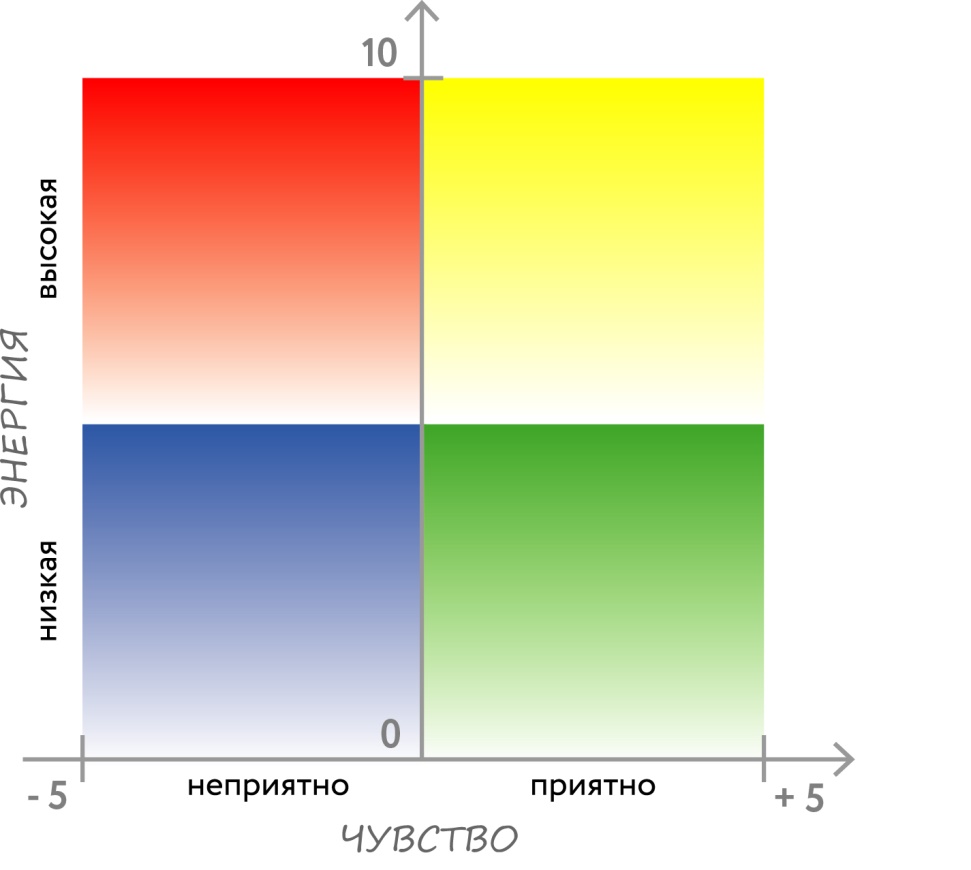 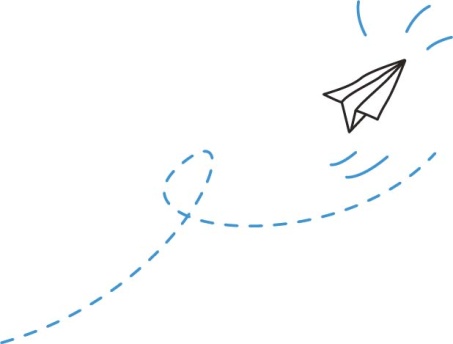 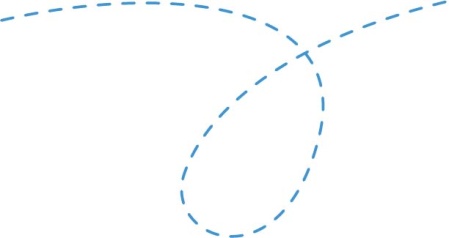 Треугольник влияния
10
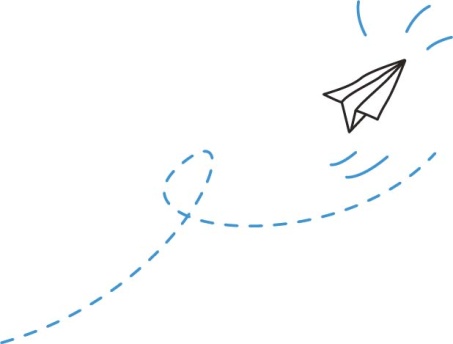 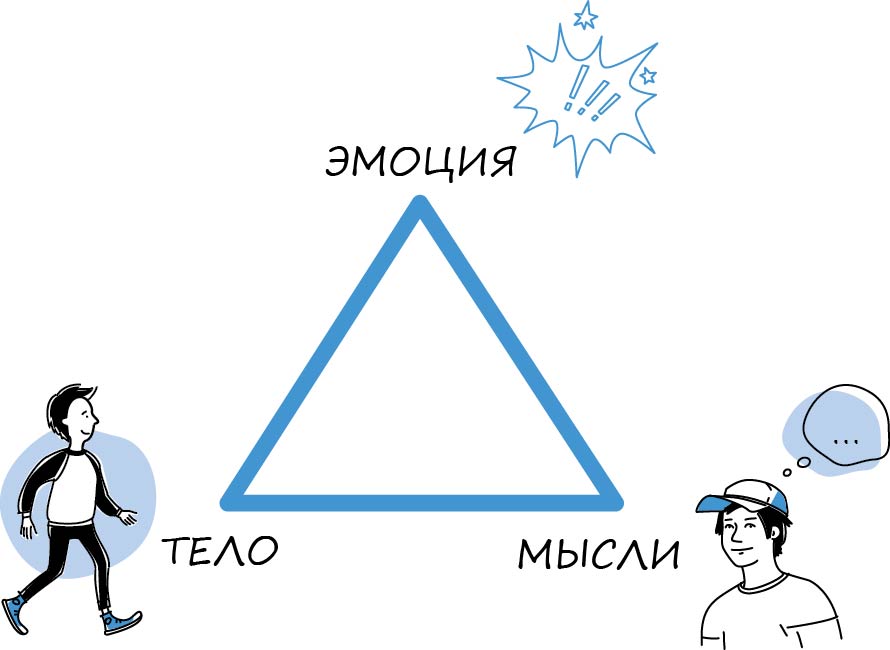 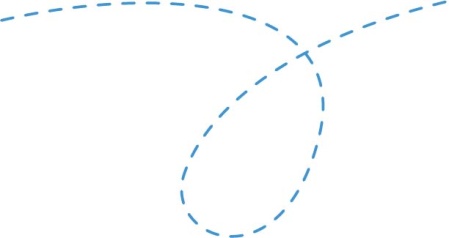 Дождь. Хорошо это или плохо?
11
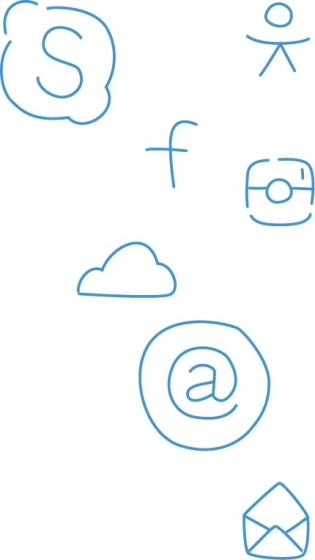 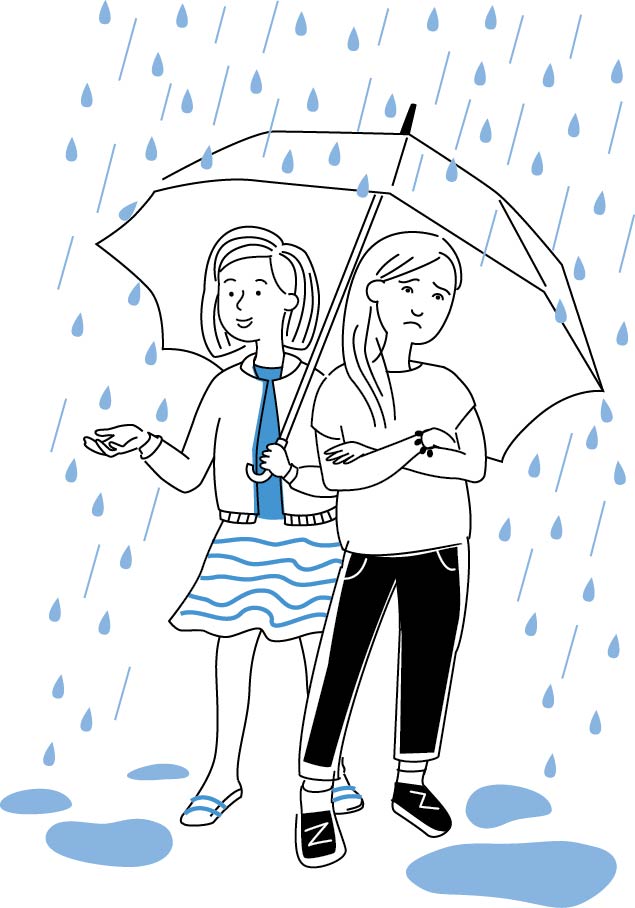 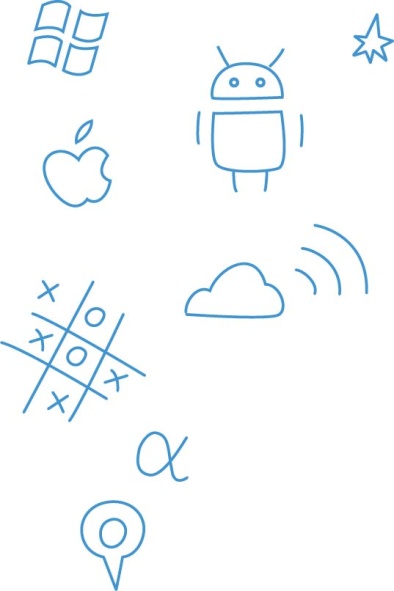 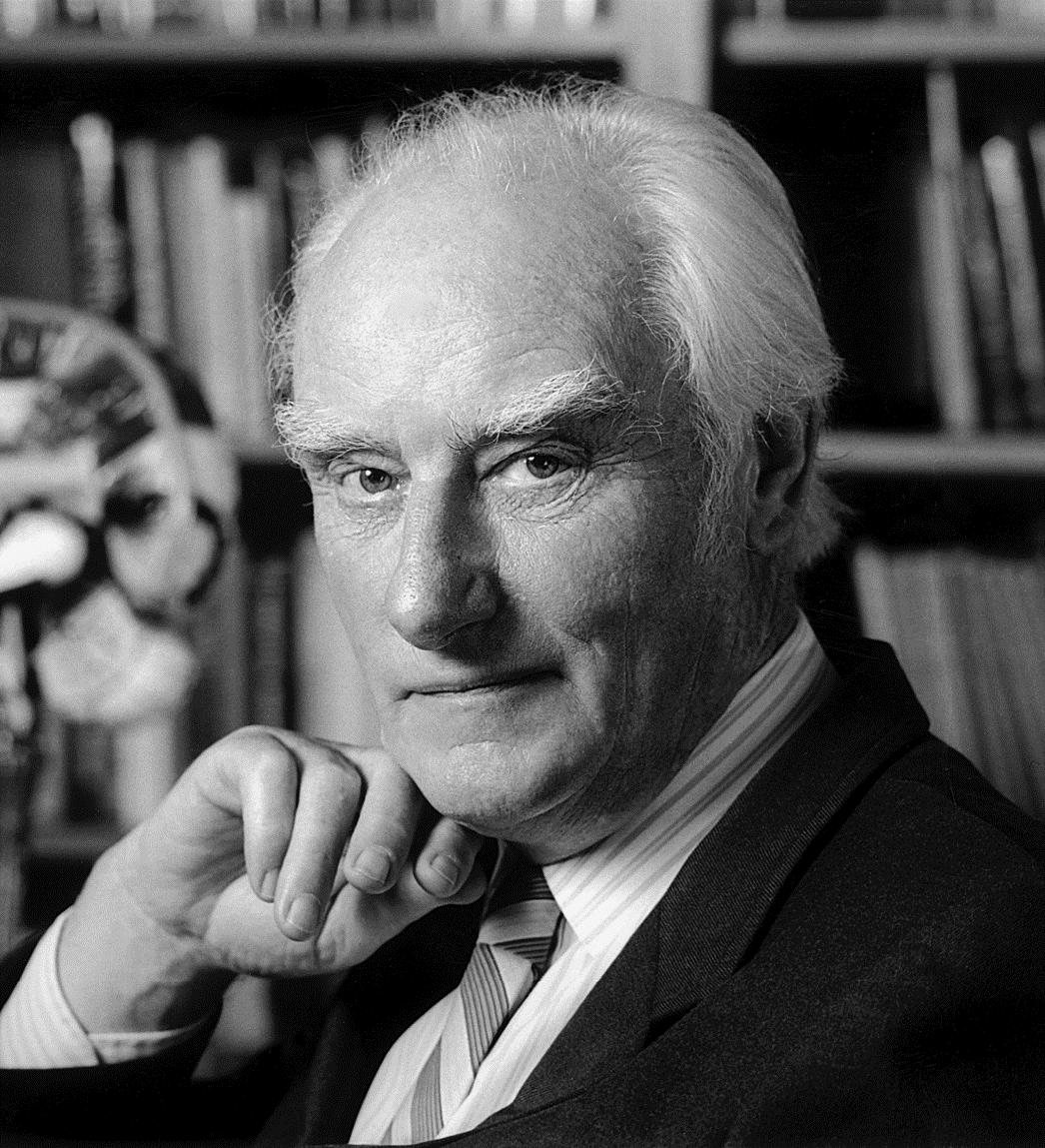 12
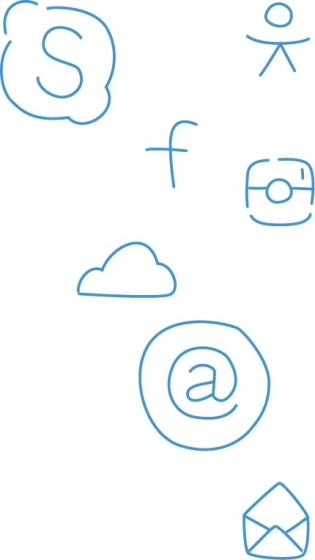 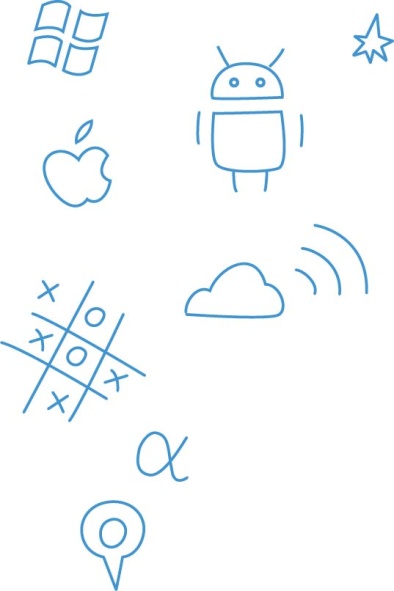 13
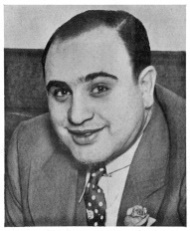 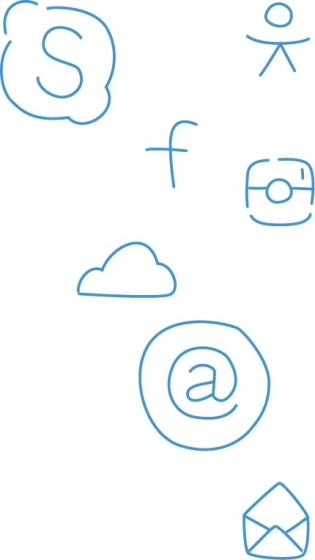 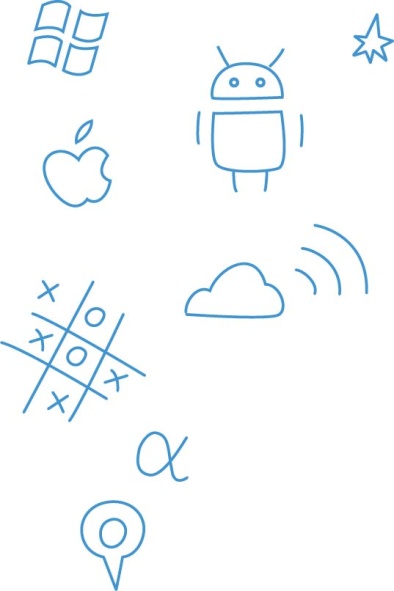 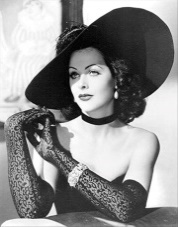 14
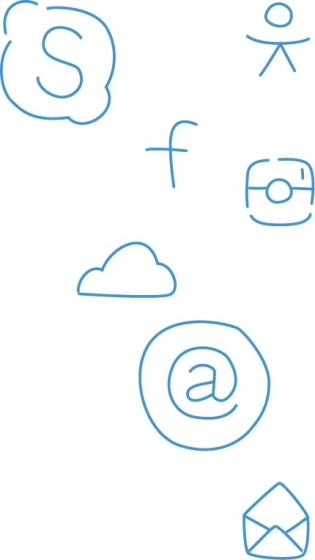 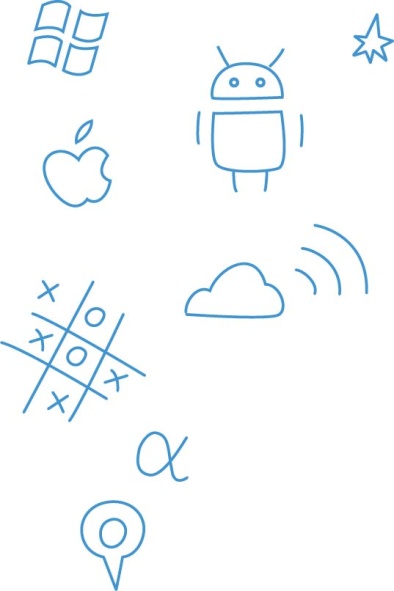 15
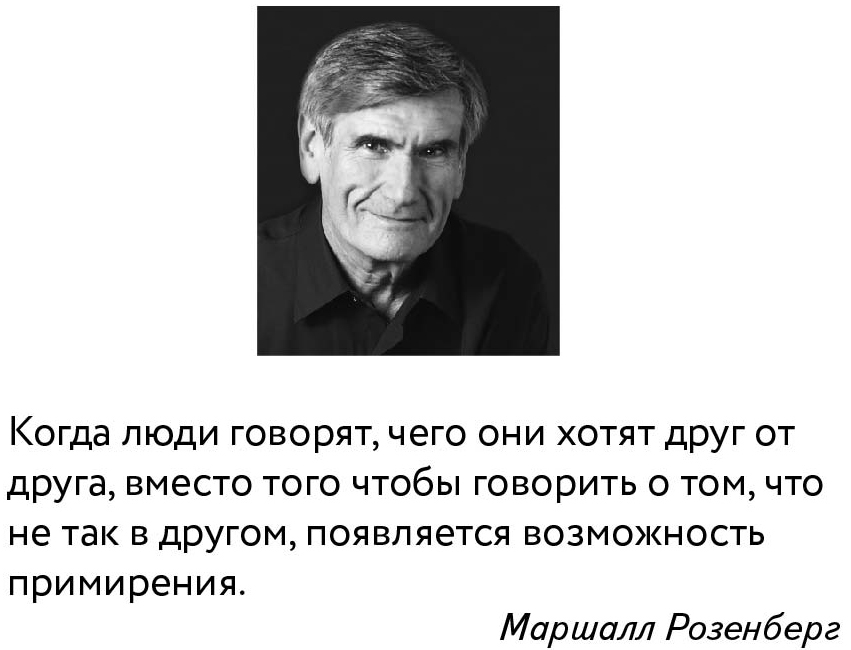 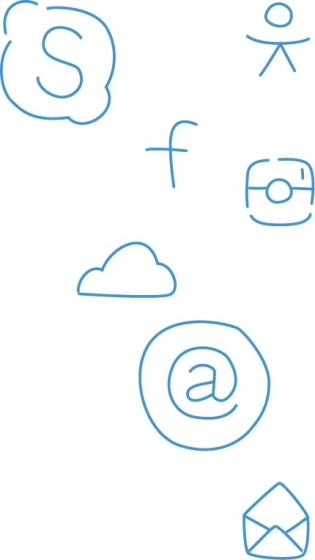 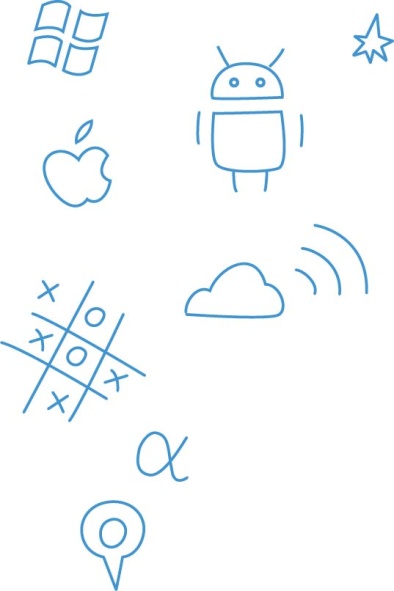 Четыре шага ненасильственного общения
16
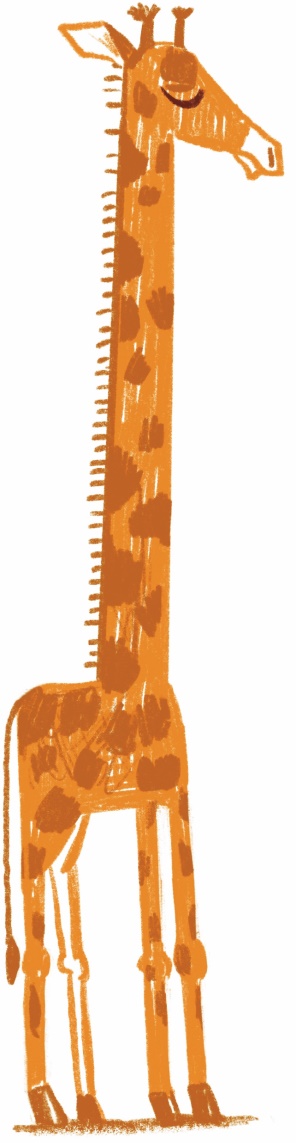 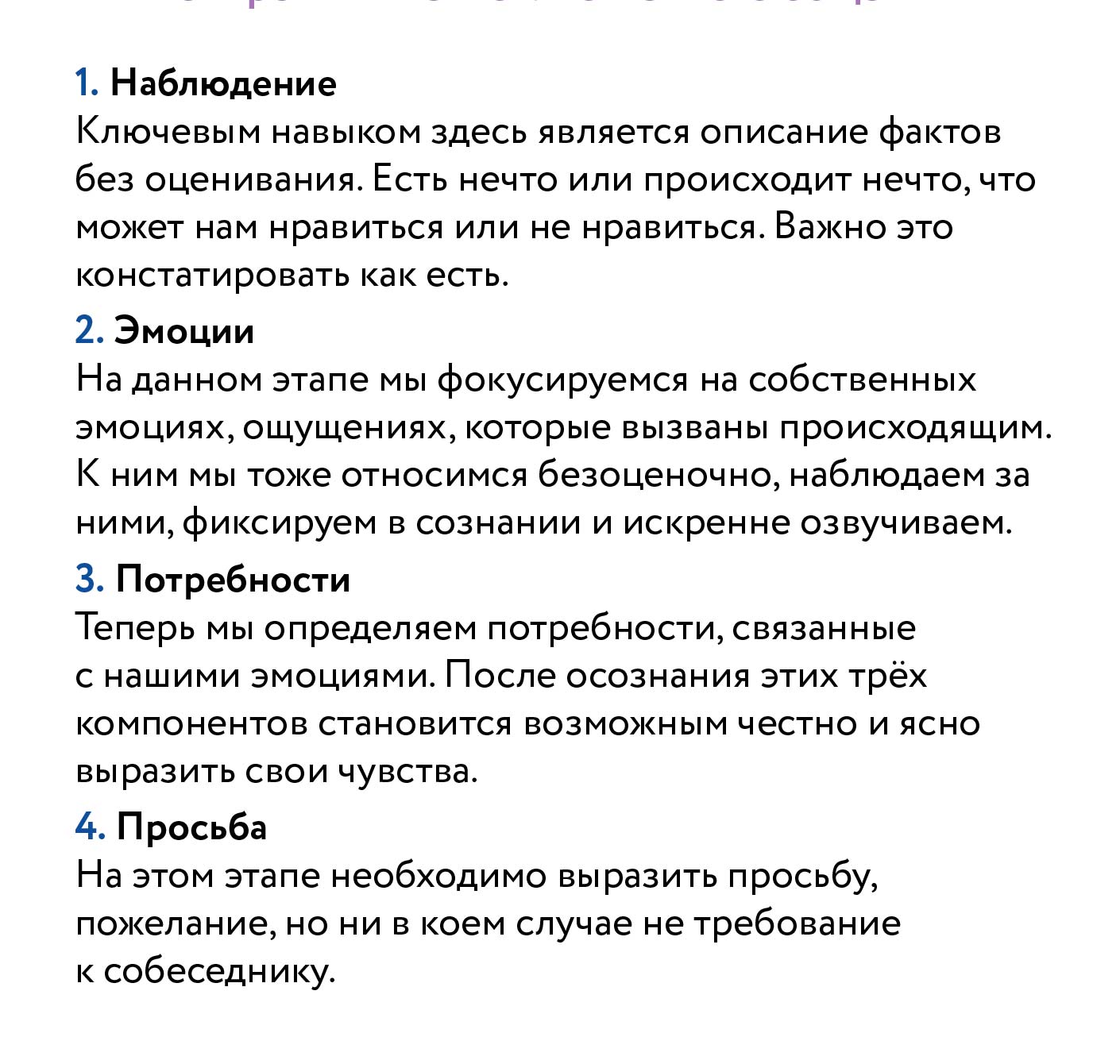 17
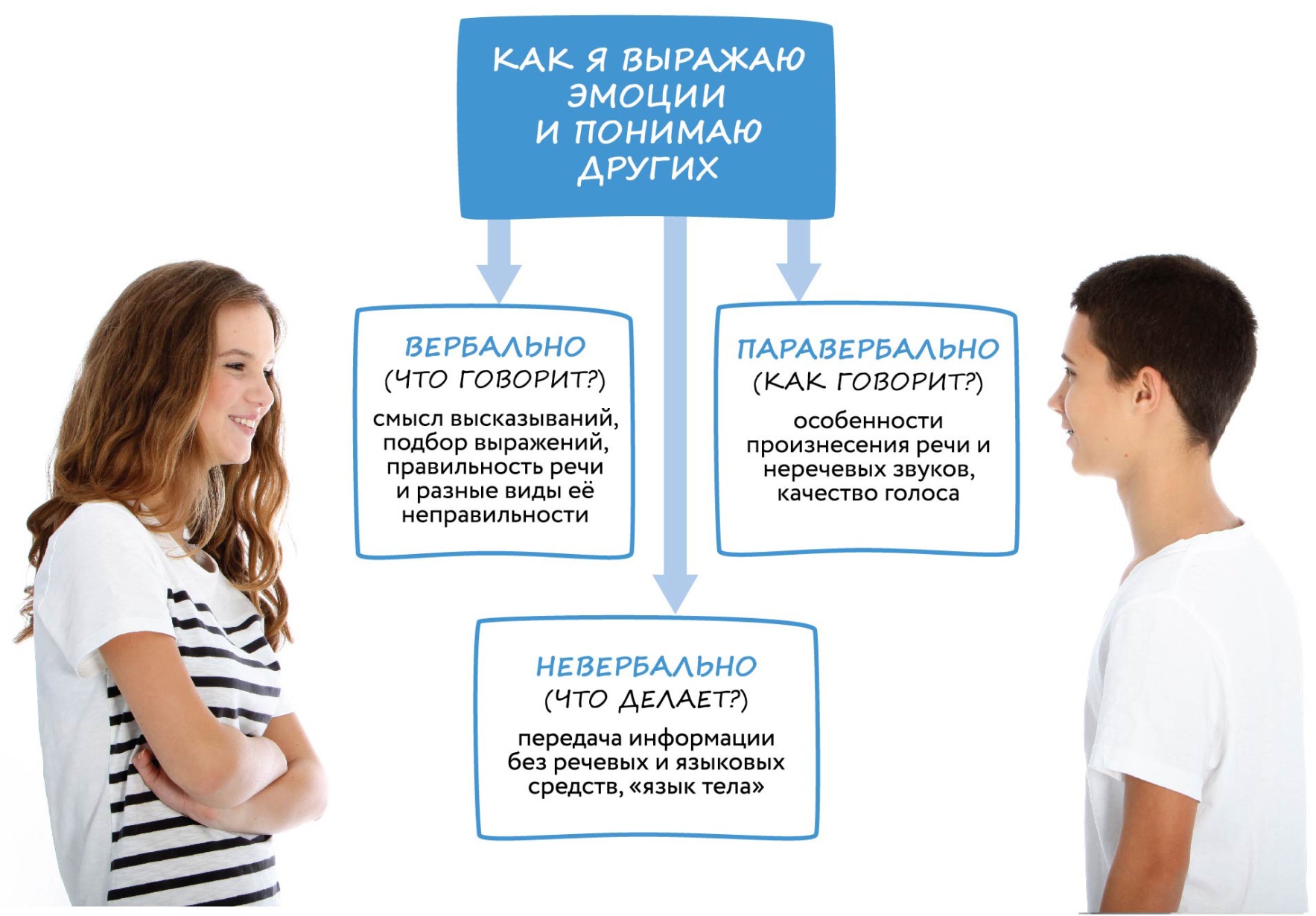 18
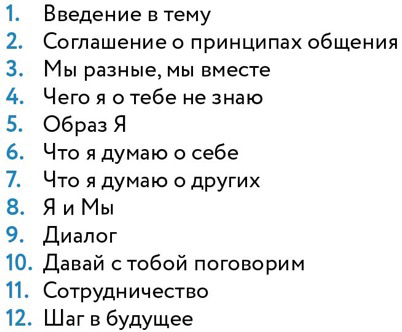 Путь к мечте
19
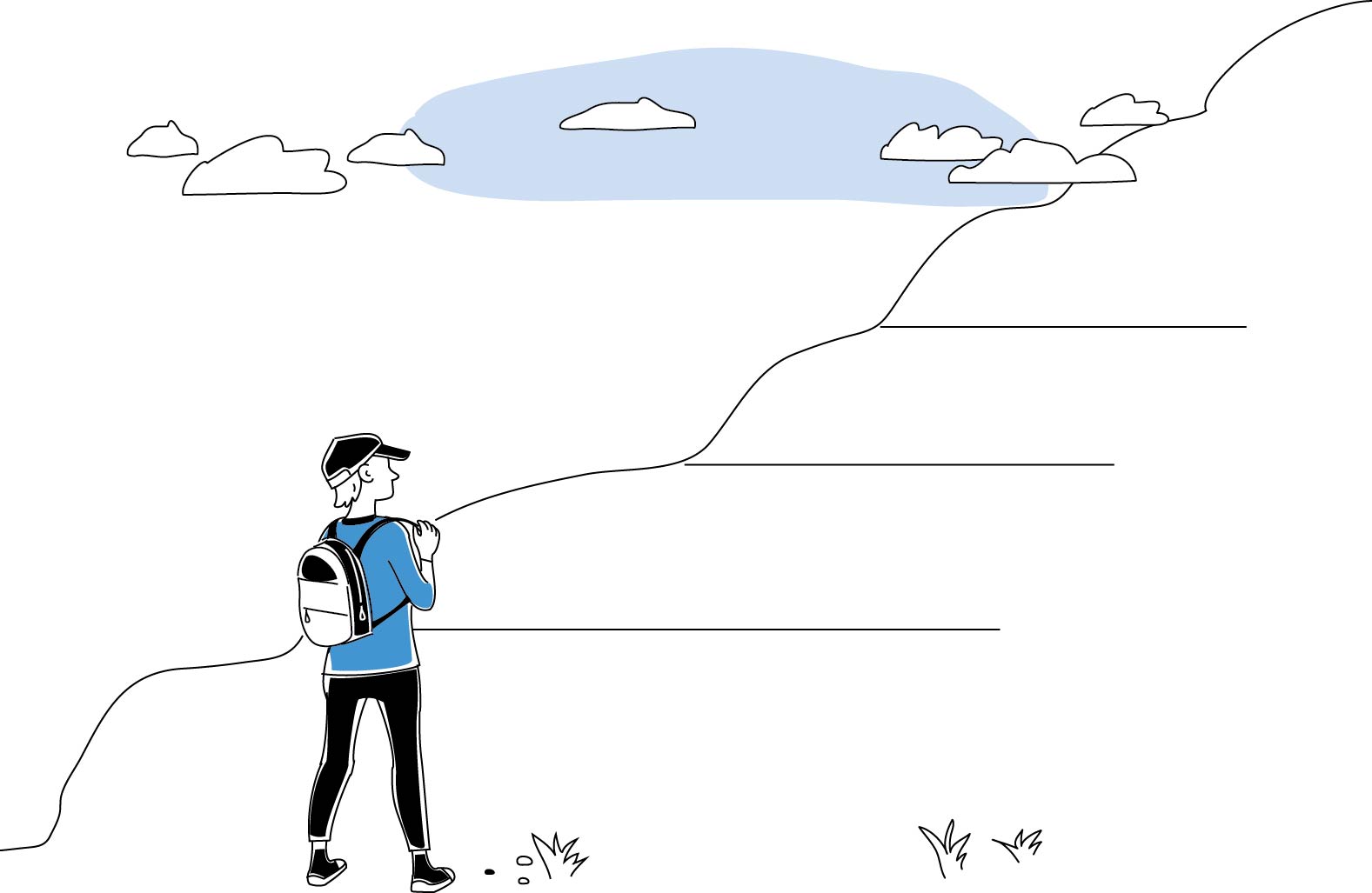 Встреча с родителями
Базовые механизмы самодетерминации
20
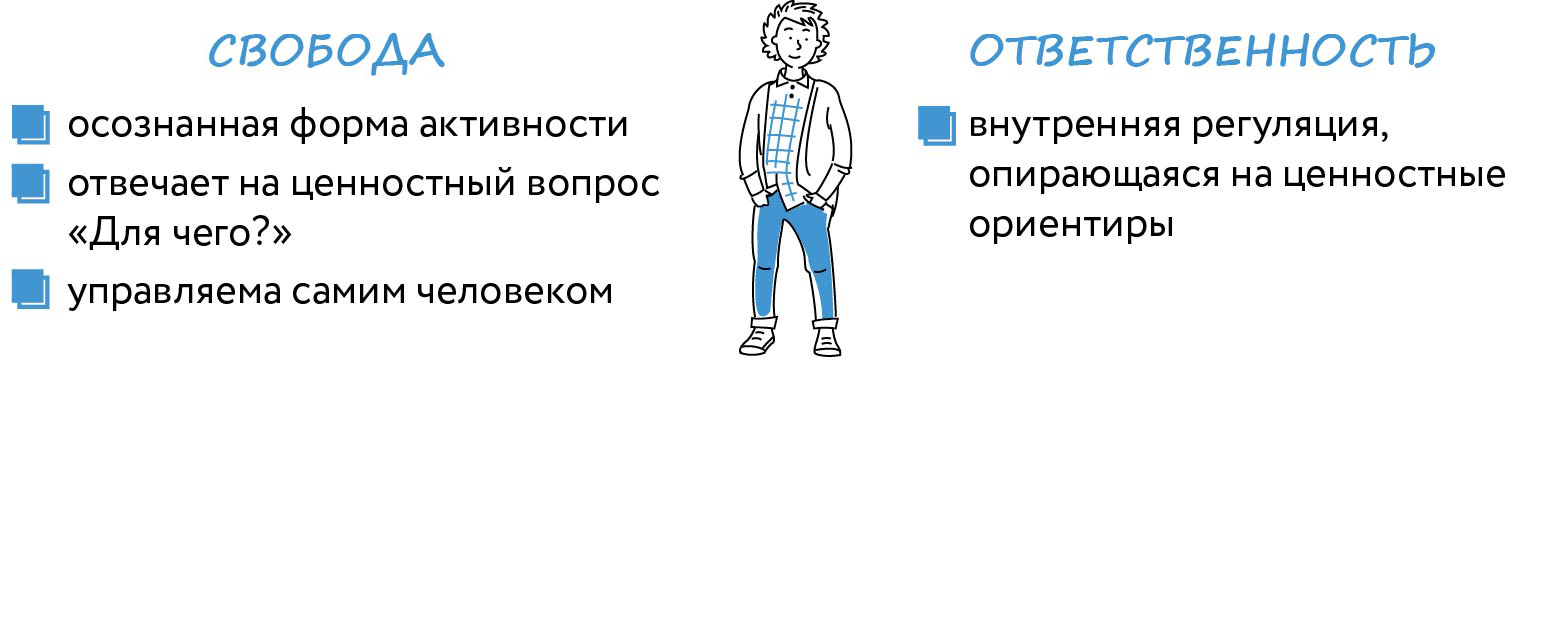 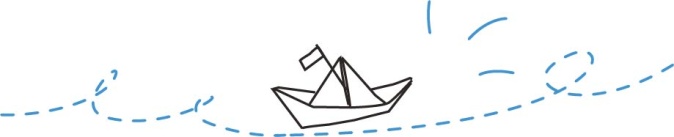 Условия оптимального 
развития ребёнка
21
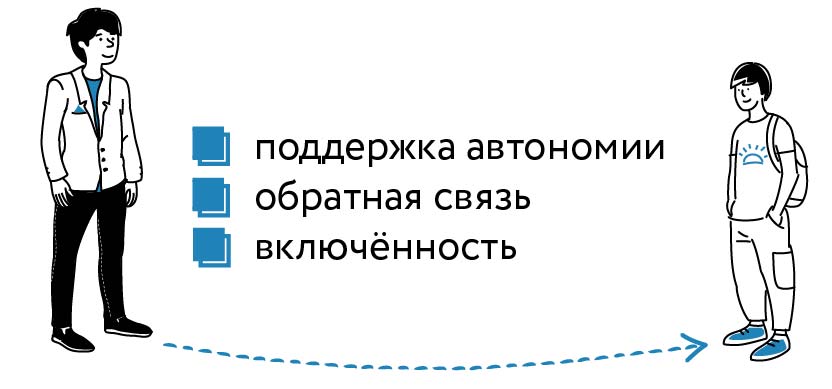